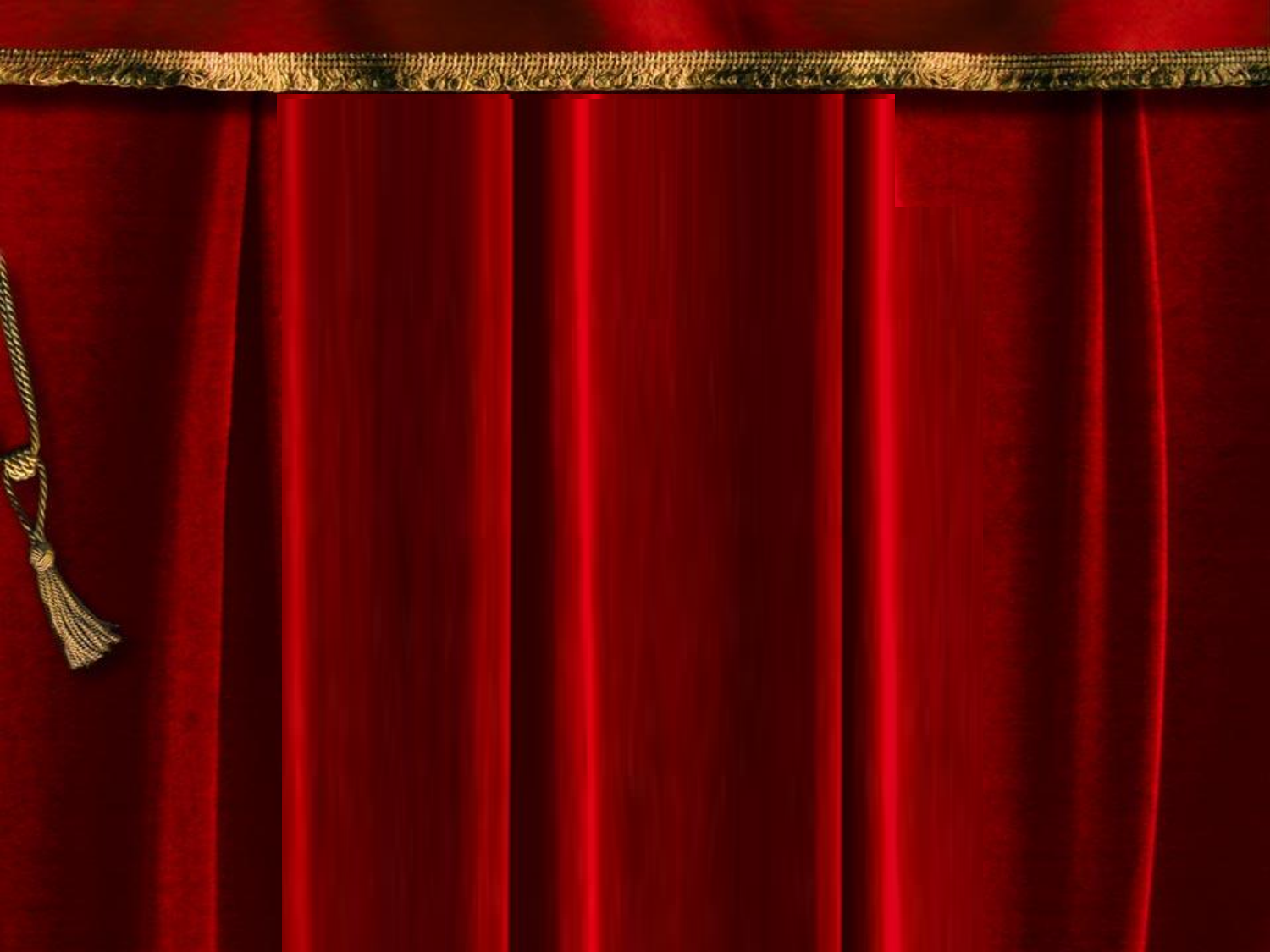 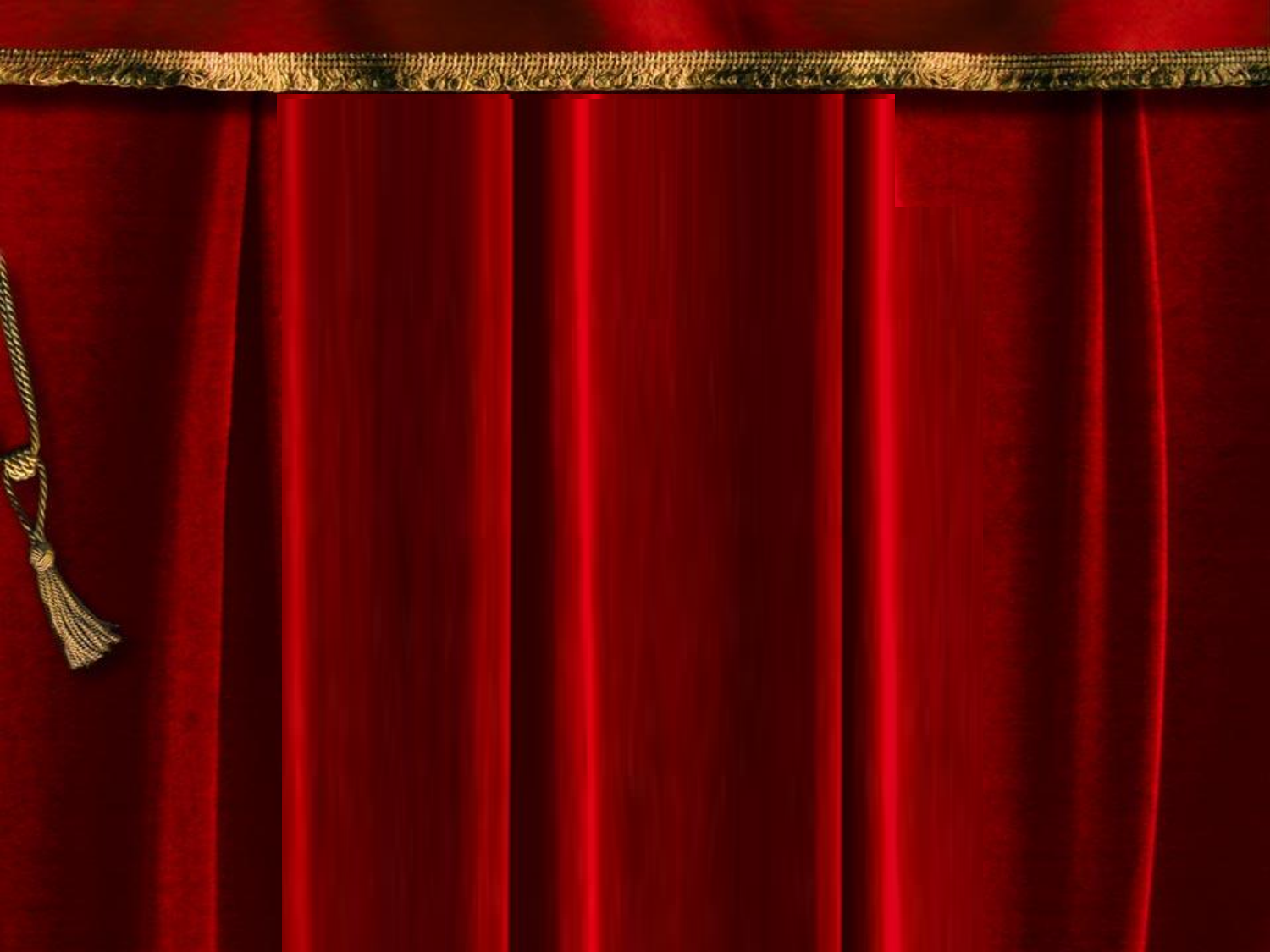 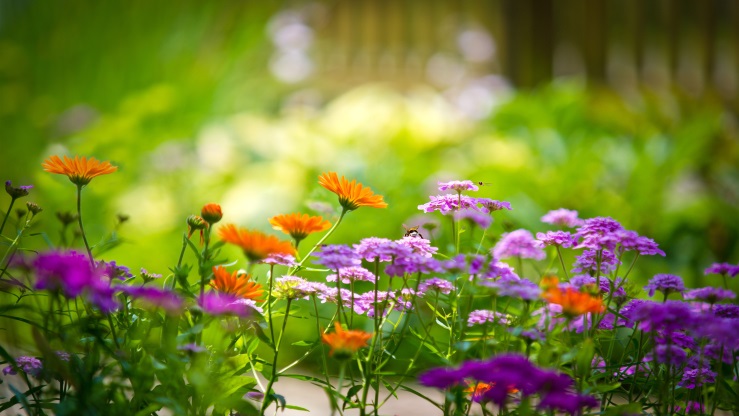 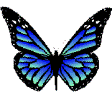 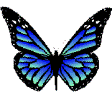 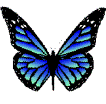 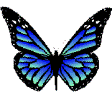 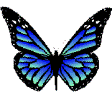 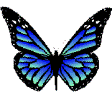 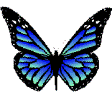 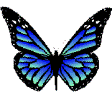 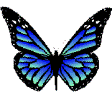 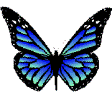 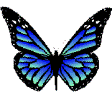 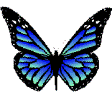 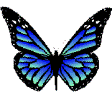 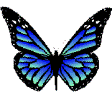 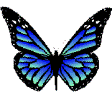 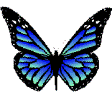 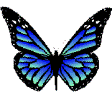 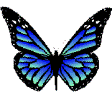 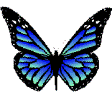 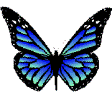 mevB‡K ï‡f”Qv
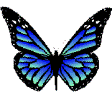 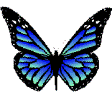 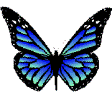 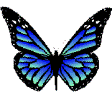 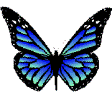 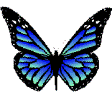 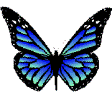 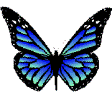 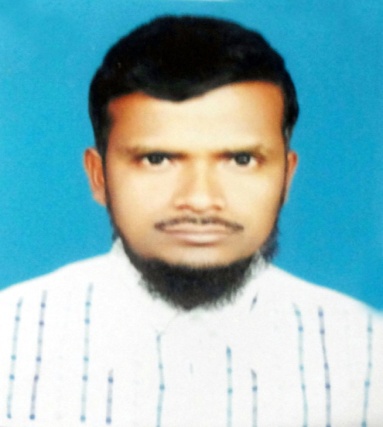 শিক্ষক পরিচিতি
মোঃ নাজিমুদ্দিন 
সিনিয়র শিক্ষক (গণিত)
দৌলতপুর কাশেমুল উলুম আলিম মাদরাসা 
বিটঘর,নবীনগর, ব্রাহ্মণবাড়িয়া । 
মোবাইল-০১৭১৫৮৭২১১২
ইমেল: nazim79bd@gmail.com
নিচের ছবি গুলো দেখঃ-
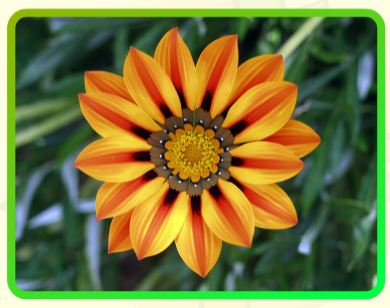 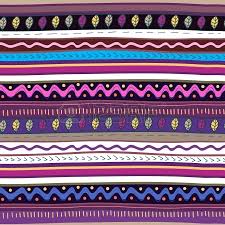 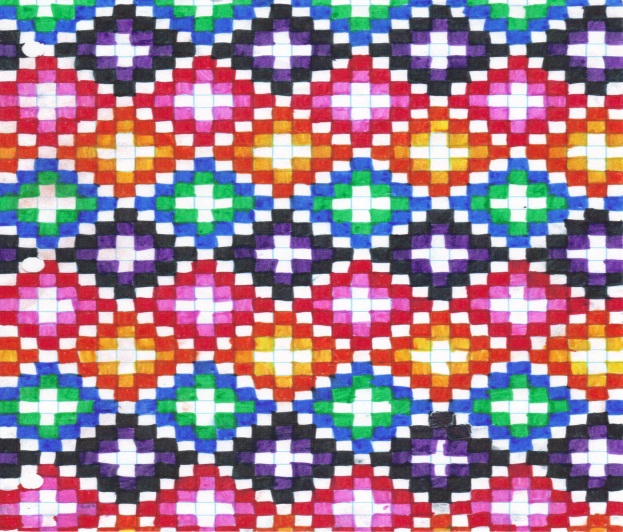 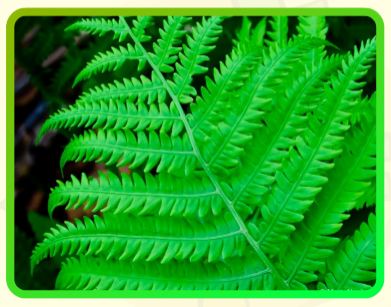 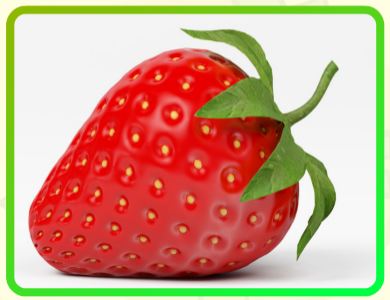 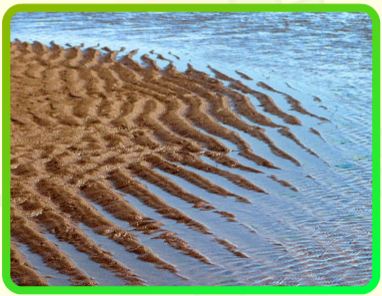 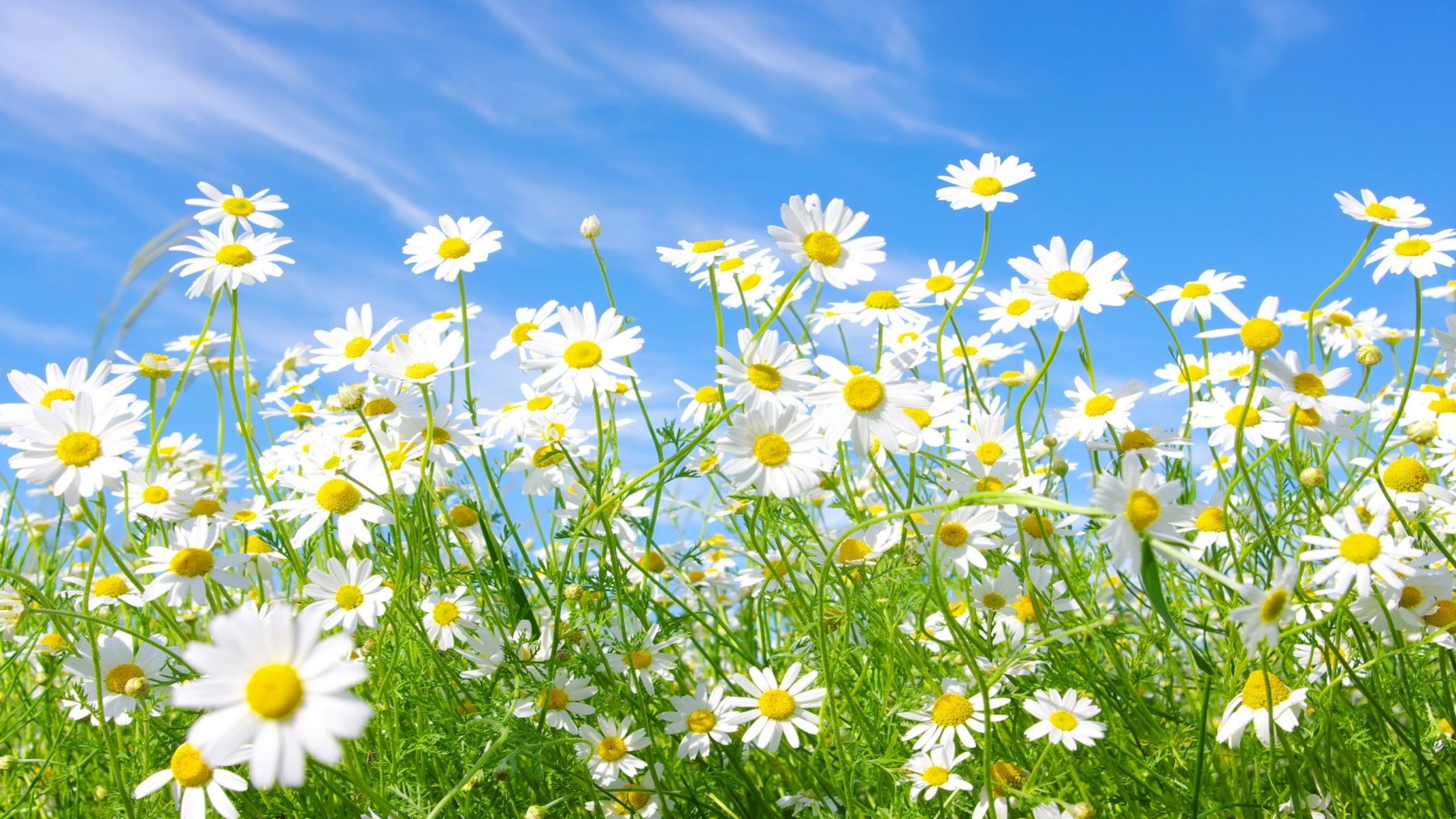 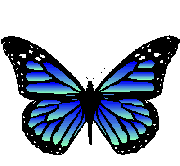 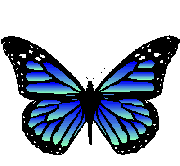 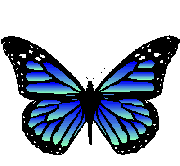 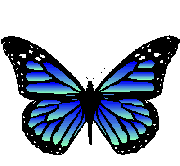 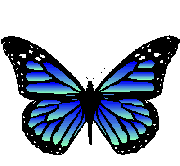 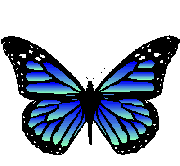 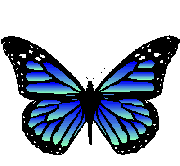 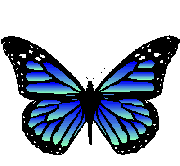 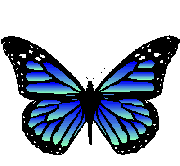 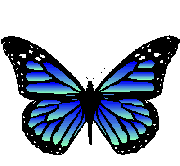 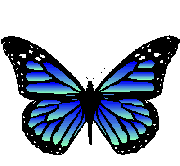 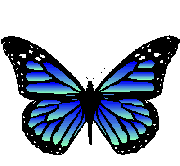 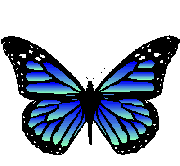 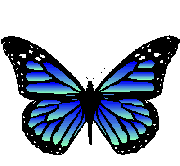 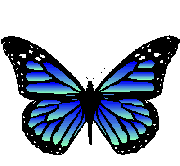 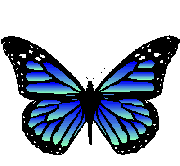 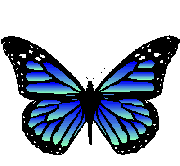 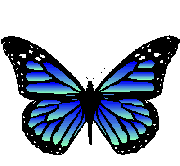 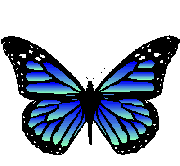 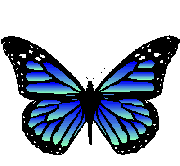 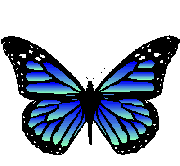 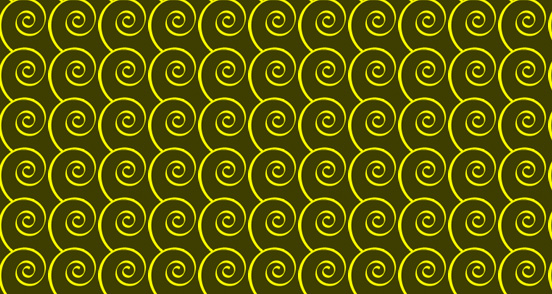 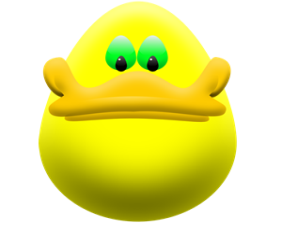 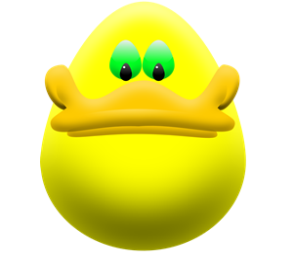 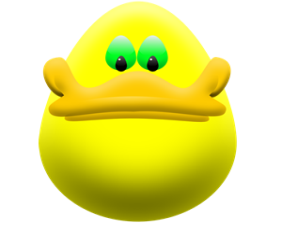 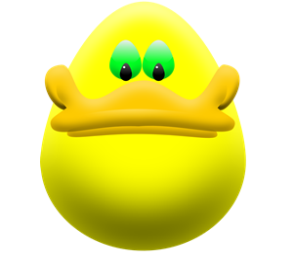 প্যাটার্ন
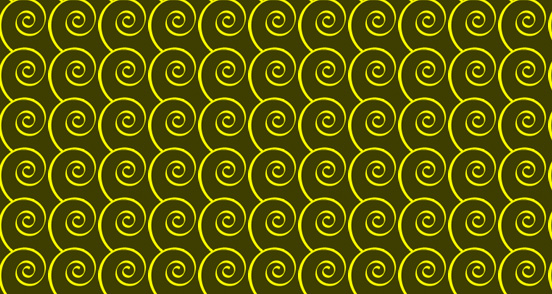 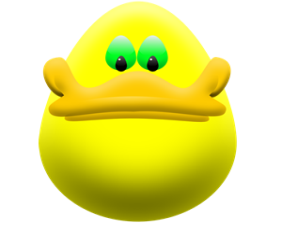 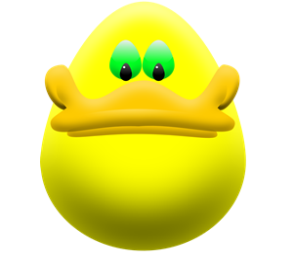 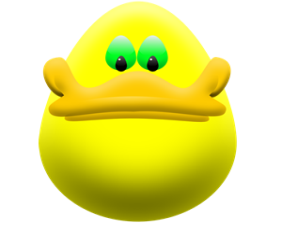 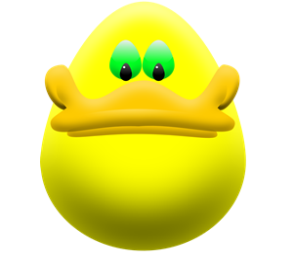 এই পাঠ শেষে শিক্ষার্থীরা-

১। প্যাটার্ন কী তা বলতে পারবে।
২। বিভিন্ন প্রকার প্যাটার্ন লিখতে ও বর্ণনা করতে পারবে।
৩। আরোপিত শর্তানুসারে সহজ রৈখিক প্যাটার্ন বিশ্লেষণ করতে পারবে।
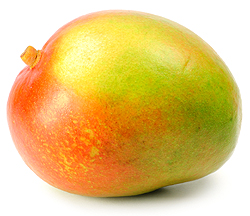 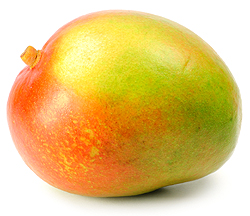 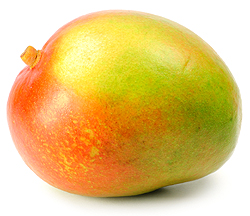 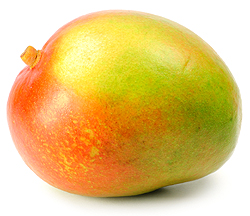 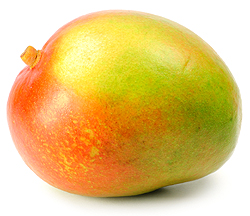 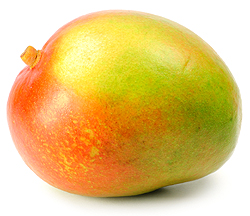 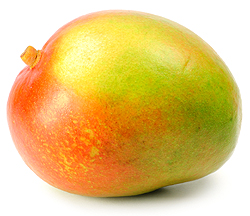 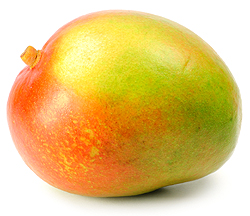 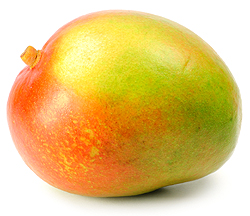 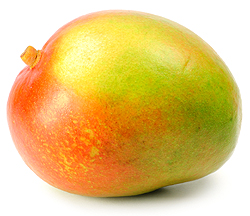 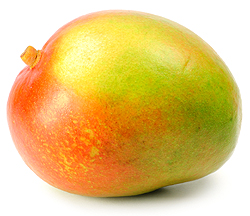 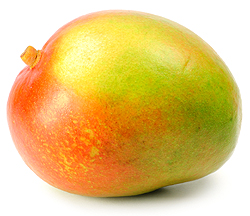 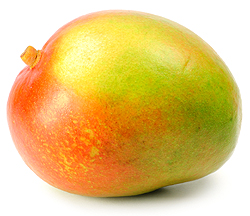 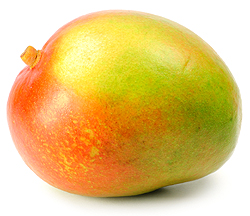 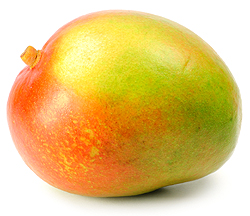 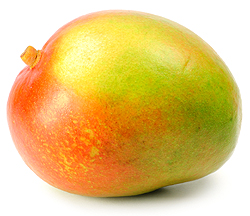 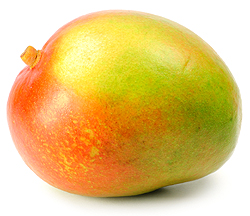 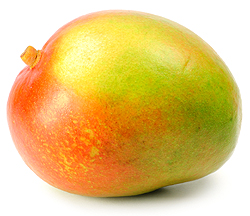 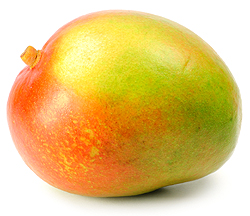 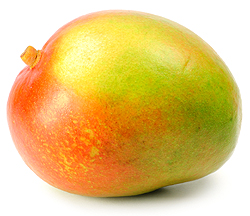 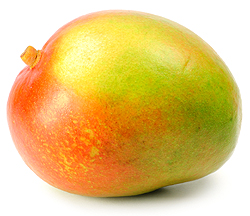 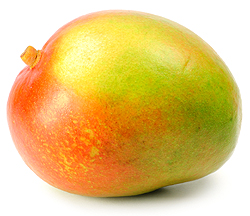 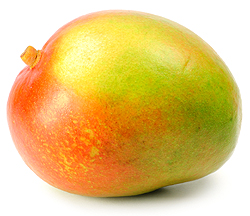 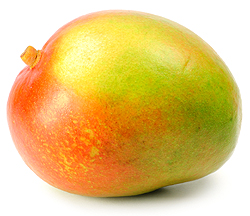 পার্থক্য
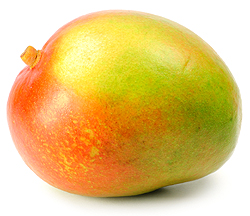 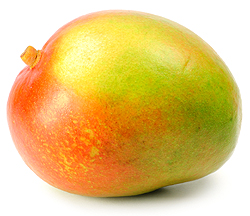 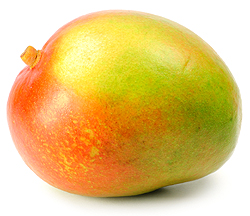 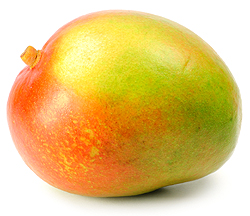 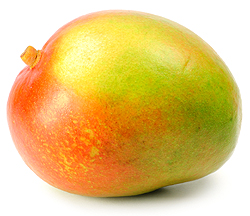 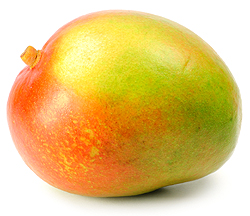 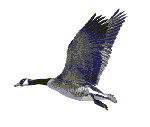 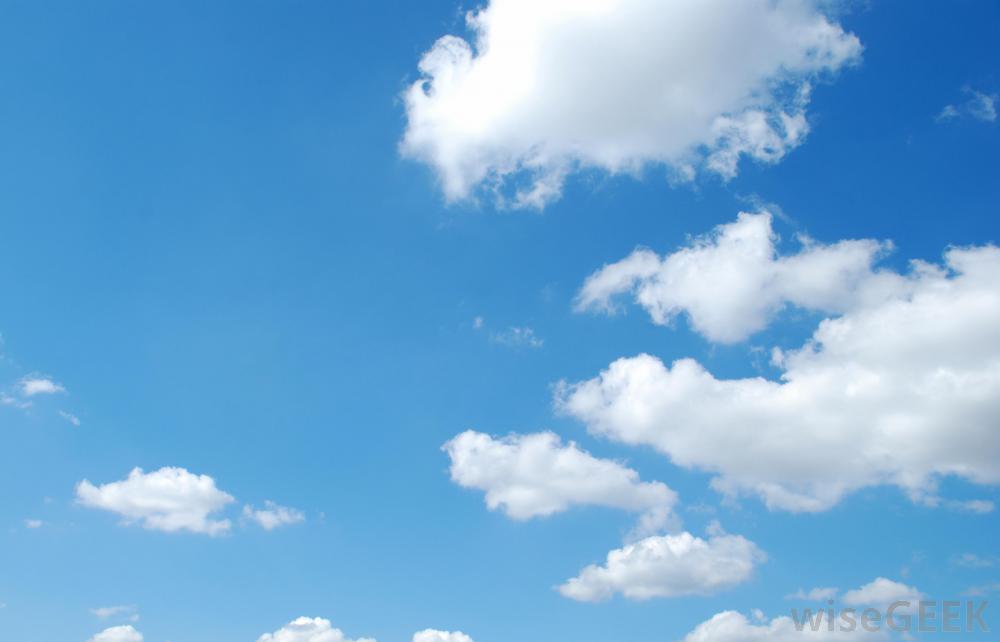 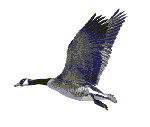 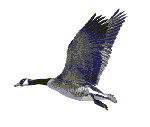 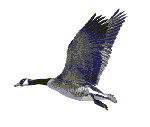 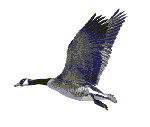 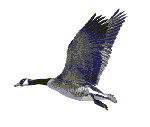 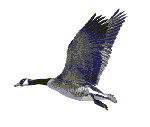 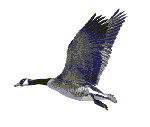 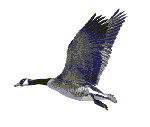 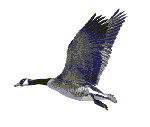 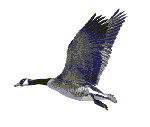 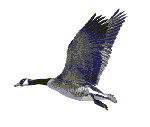 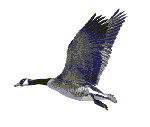 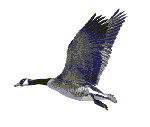 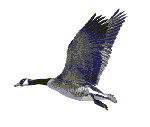 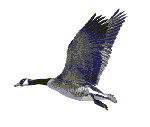 একটি বিশেষ নিয়ম মেনে কতগুলো সংখ্যা বা জ্যামিতিক চিত্র সাজানো হলে ঐ সাজানো সংখ্যাগুলোকে বা চিত্রকে প্যাটার্ন বলা হয়।

প্যাটার্ন সাধারণত  দু প্রকারঃ
১। রৈখিক প্যাটার্ন।
২। জ্যামিতিক প্যাটার্ন।
১, ৪, ৭, ১০, ১৩,...  ...  ... 

২, ৪, ৮, ১৬, ৩২,...  ...  ...
২     ৪     ৬     ৮     ১০... ... ...
পার্থক্য        ২     ২     ২      ২
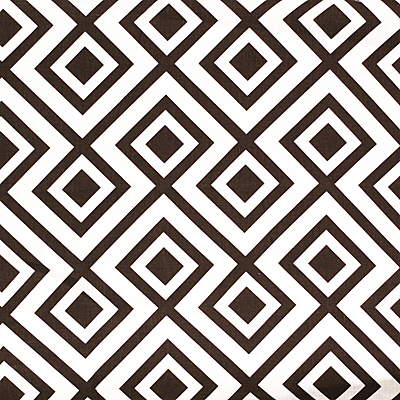 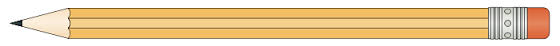 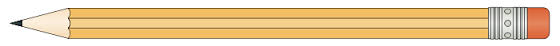 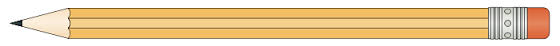 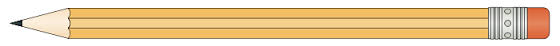 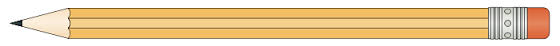 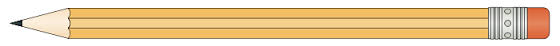 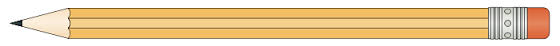 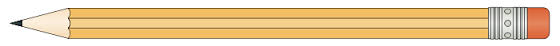 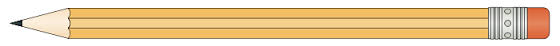 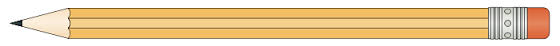 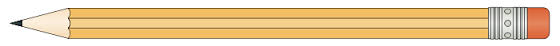 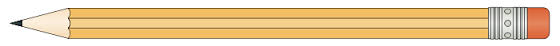 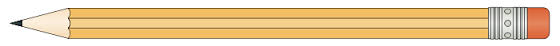 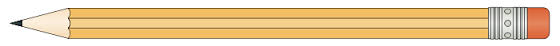 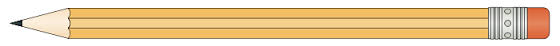 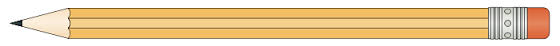 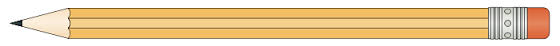 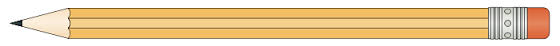 ৩, ৬, ৯,...  ...  ...
জোড়ায় কাজ
সময়ঃ ৪ মিনিট
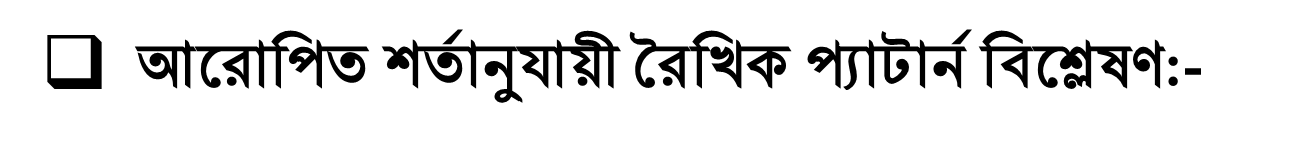 ২ক+২
৪, ৬, ৮, ১০,... ... ...
আরোপিত শর্তানু্যায়ী রৈখিক প্যাটার্ন বিশ্লেষণ:-
২ক-২
০, ২, ৪, ৬,... ... ...
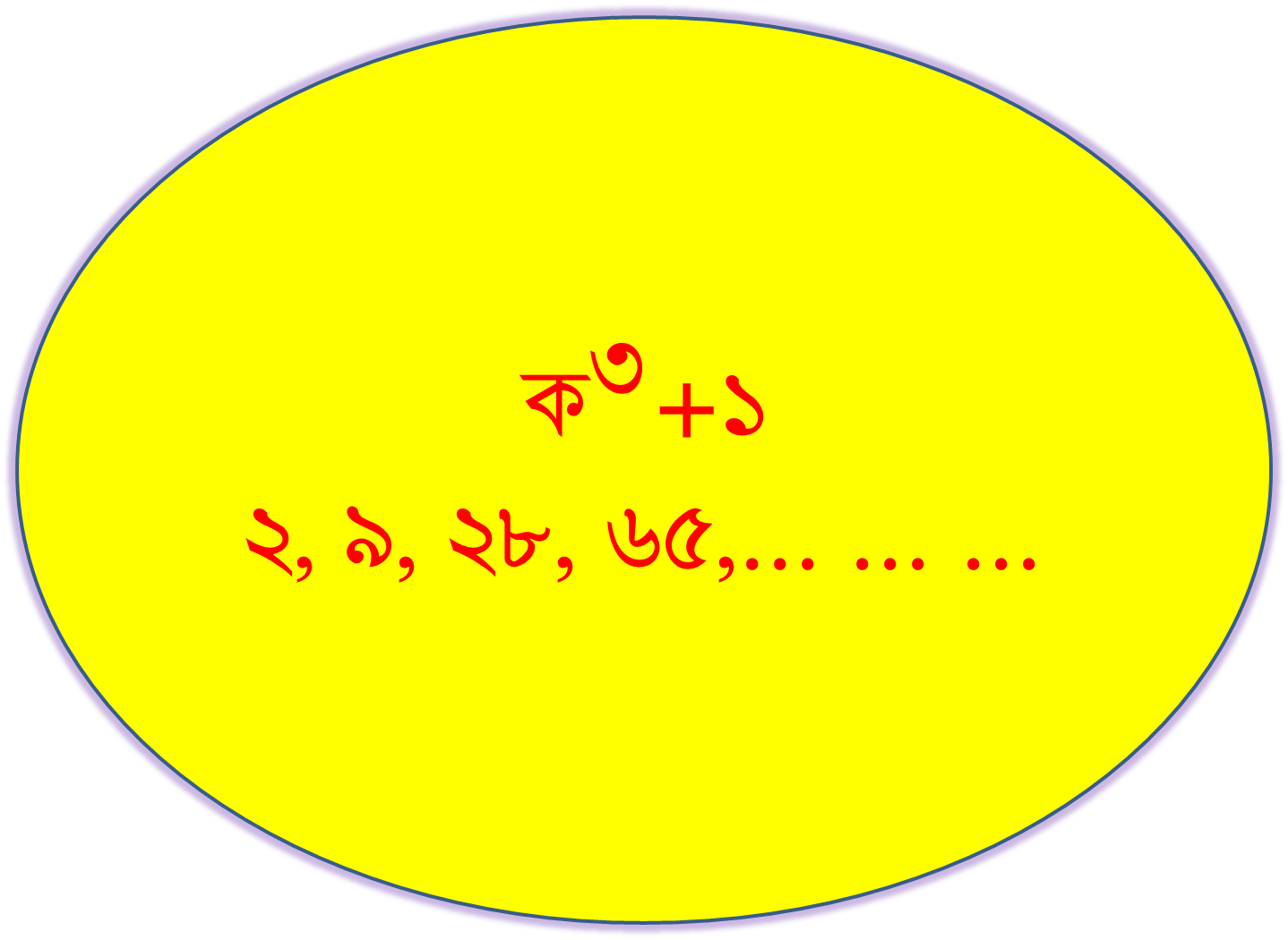 সময়ঃ ৭ মিনিট
দলগত কাজ
টেবিলটি পূরণ কর।
মূল্যায়নঃ
১। প্যাটার্ন কাকে বলে?
২
২। প্যাটার্ন কত প্রকার?
৪
৩। ৭, ১১, ১৫, ১৯,...  ...  ...
৪। ৩ক+১ শর্তানুসারে প্যাটার্ন এর ১ম পদ কত?
৪
৫।
৯
চতুর্থ প্যাটার্নে কাঠির সংখ্যা কত হবে?
বাড়ীর কাজ
নিচের জ্যামিতিক চিত্রগুলো পেন্সিল দিয়ে তৈরি করা হয়েছে।
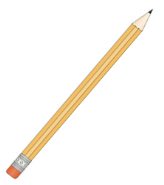 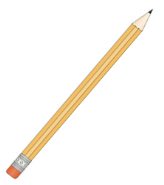 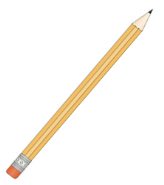 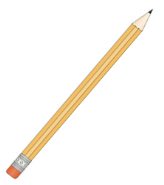 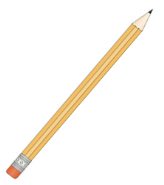 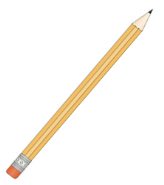 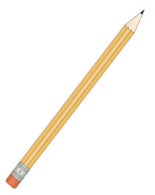 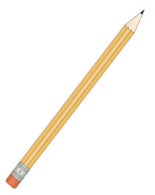 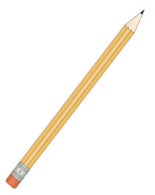 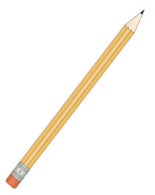 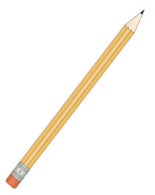 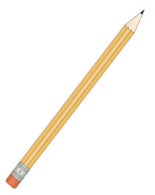 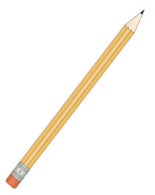 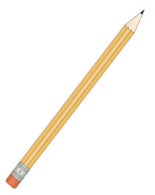 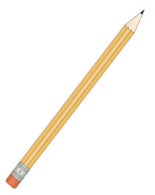 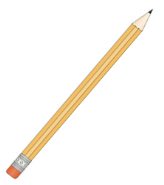 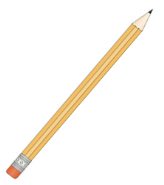 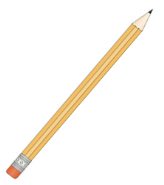 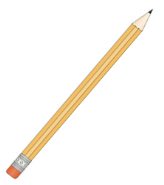 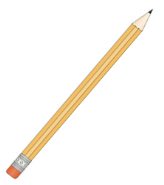 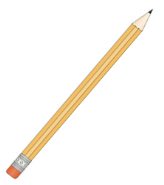 ক) পেন্সিলের সংখ্যা তালিকা করবে।
খ) দাগ কেটে পরবর্তী চিত্রটি তৈরি করে আনবে।
আজকের ক্লাসে সবাইকে ধন্যবাদ
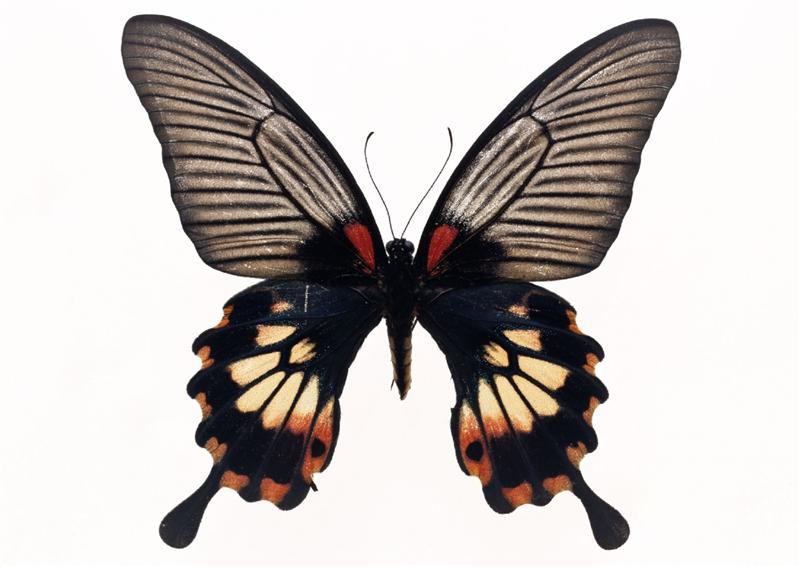